On the importance of compulsory retirement for professional baseball umpires
Riley Post
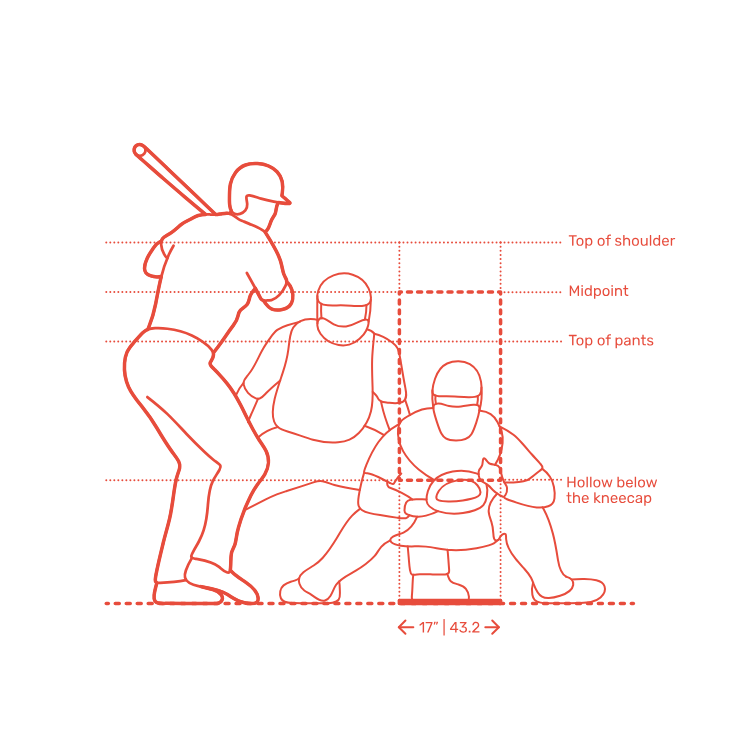 A quick refresher
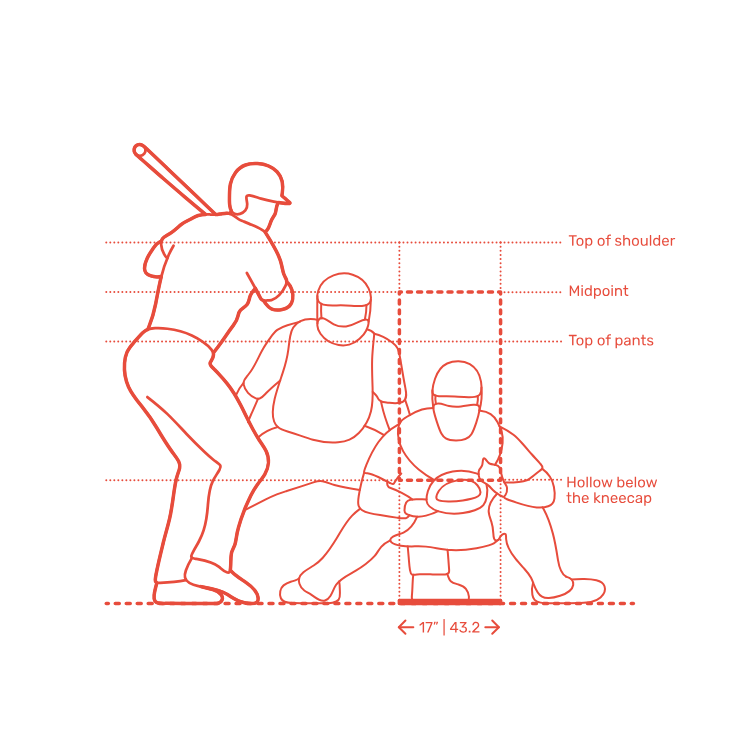 A quick refresher
Strike Zone
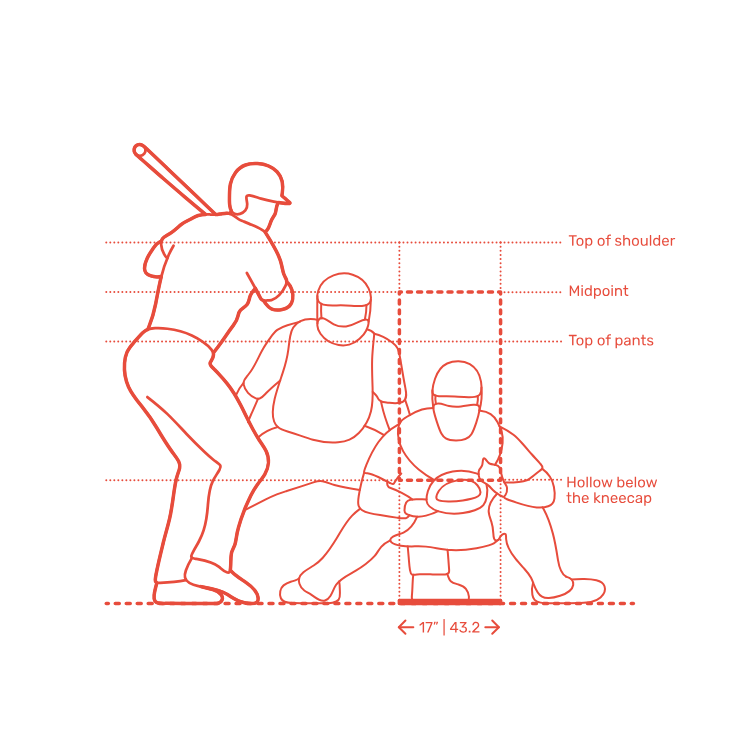 For a long time, umpires were instructed to “watch the slot”
SLOT
This positioning can make it difficult for umpires to see outside pitches
Watch how the umpire sets up in the slot and doesn’t adjust to the pitch
Major league pitchers can hit any spot so once they know that the outside is in play, they will pitch there all game
Since 2015 UmpScorecards.com has held umpires accountable for their antics
Recording Accuracy to RBSZ
Consistency of Effective Strike Zone
A season’s worth of this data can:
Help Umpires Improve
Identify the best/worse umps
Help choose post season umps
Provide interesting data for this project
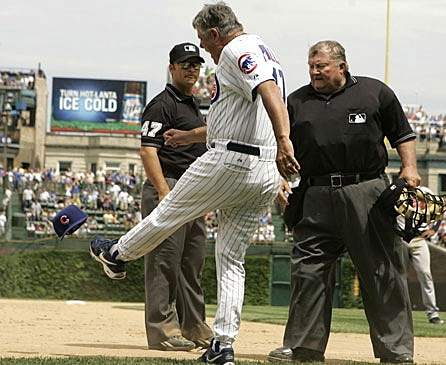 Cubs Manager, Lou Pinella, kicks hat after being ejected for arguing balls and strikes
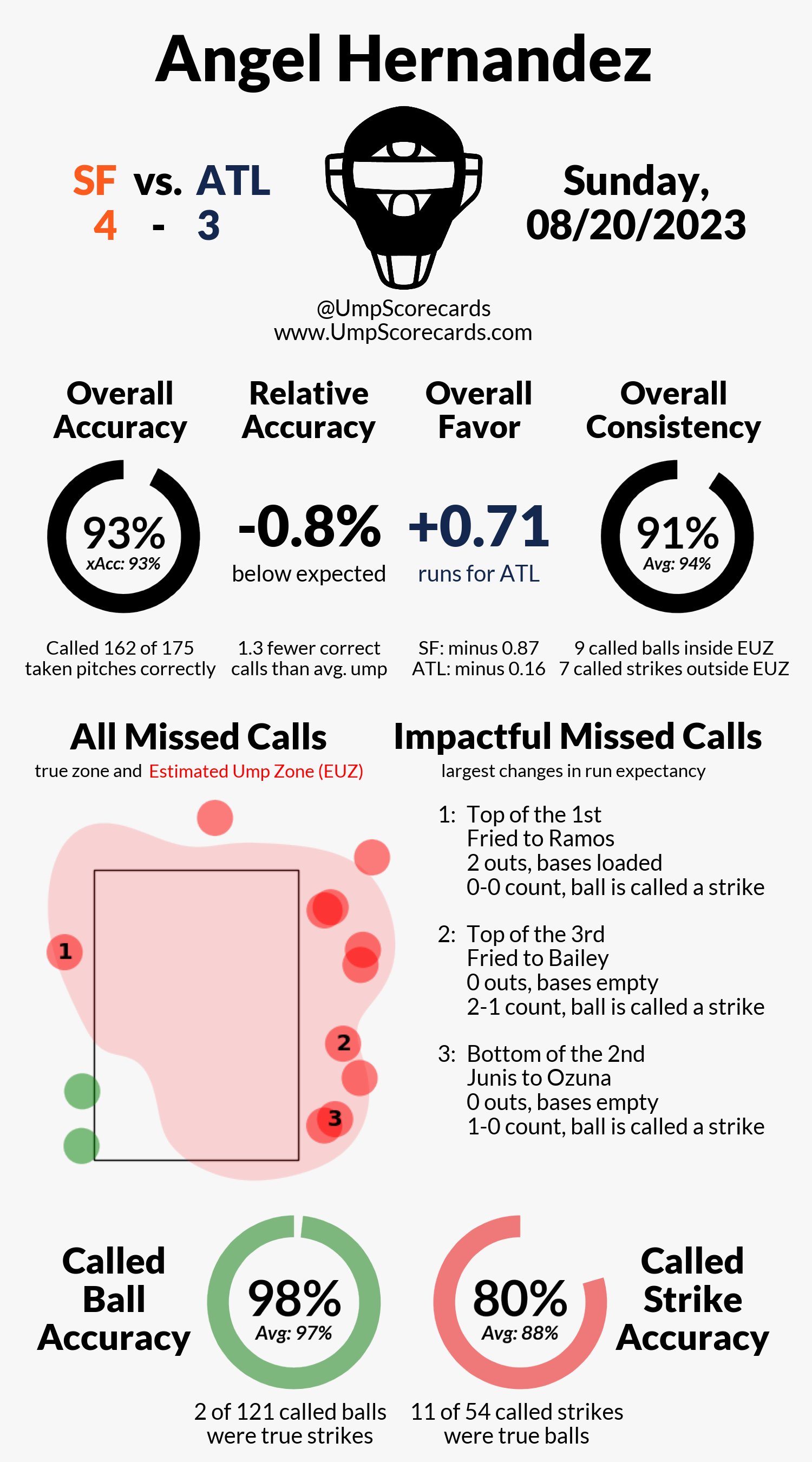 % of Correctly Called Pitches
% of Called Pitches Consistent with Effective SZ
% of True Strikes called Strikes
% of True Balls called Balls
Not Consistent
Consistent
One missed call and it was borderline
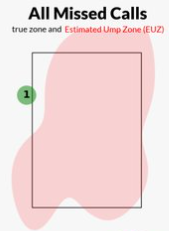 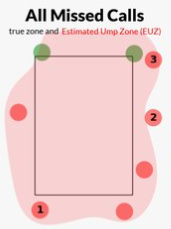 Called balls that were closer to the plate than called strikes
Accurate
These are strikes that were consistently called balls
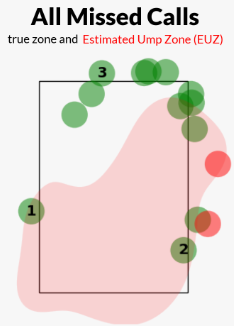 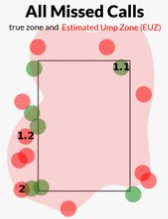 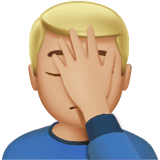 Not Accurate
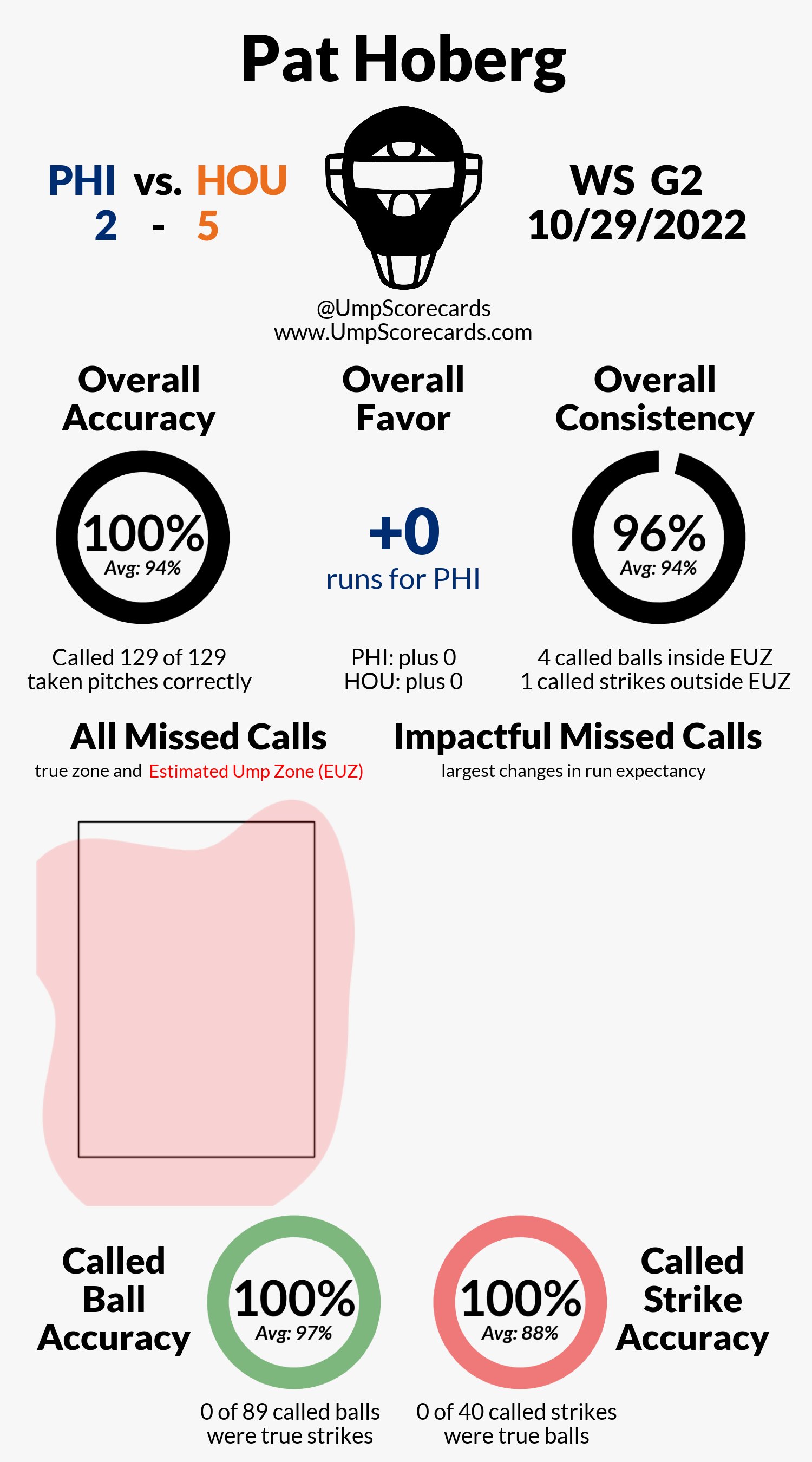 Perfection has happened once
Does anything interesting appear if we look at the data from the 2430 games played in 2023?
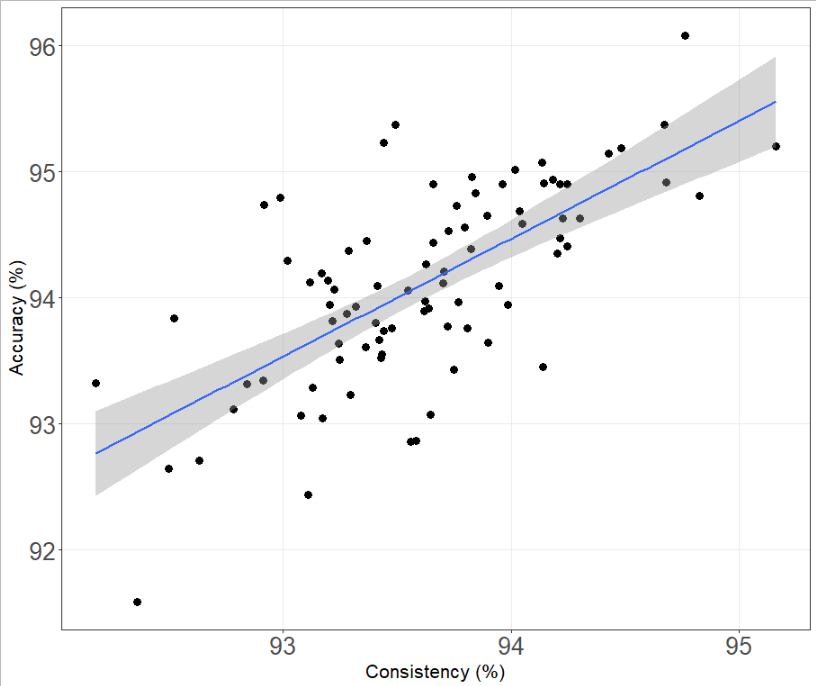 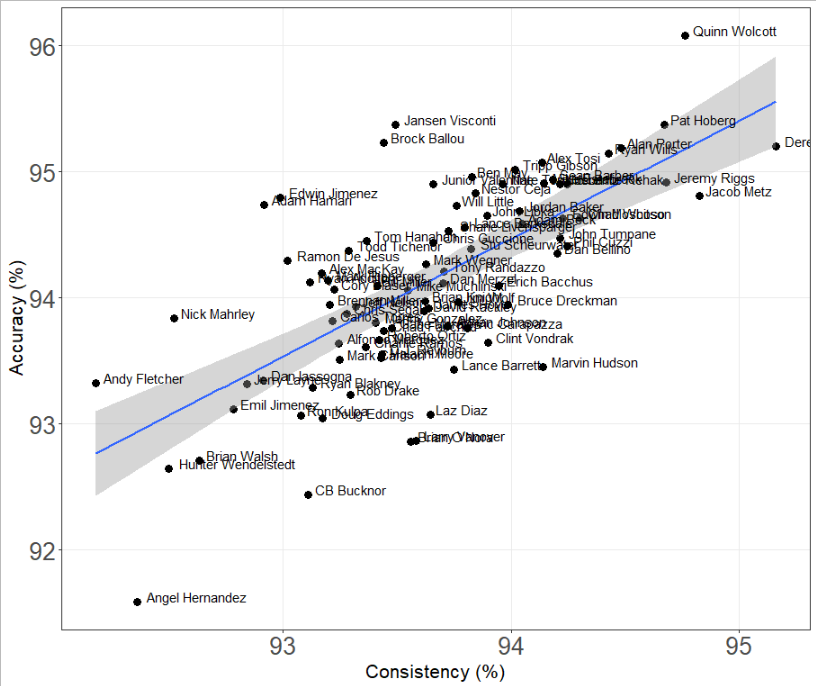 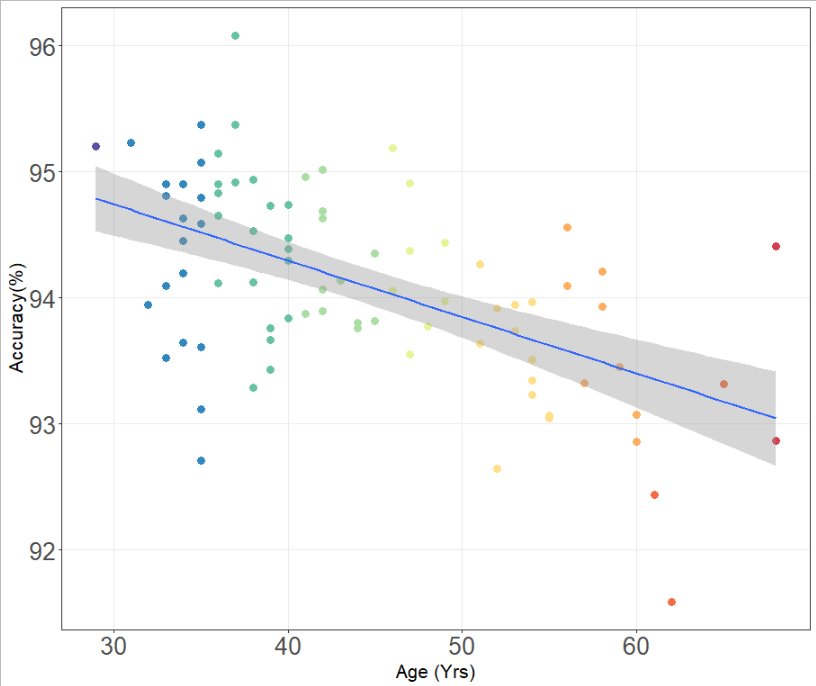 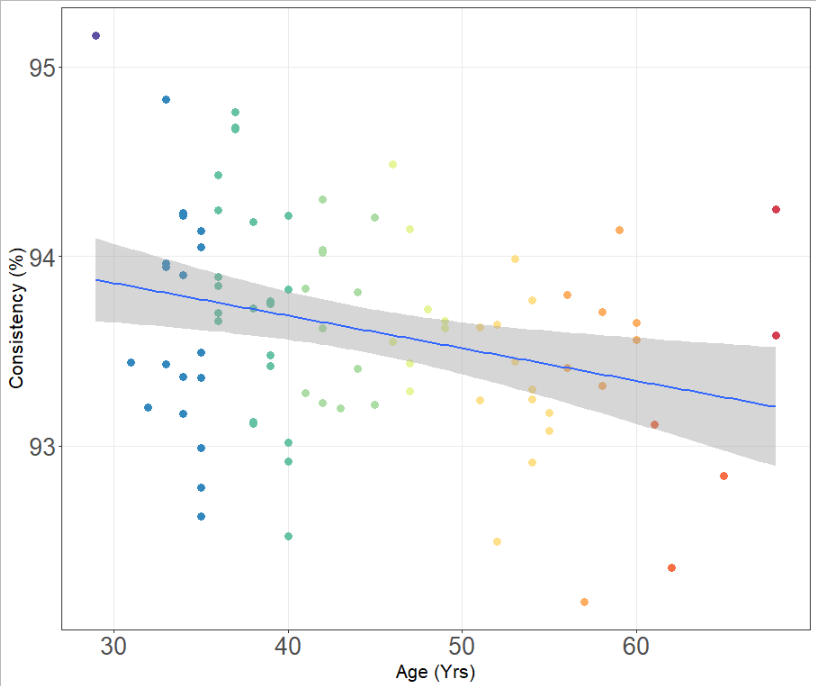 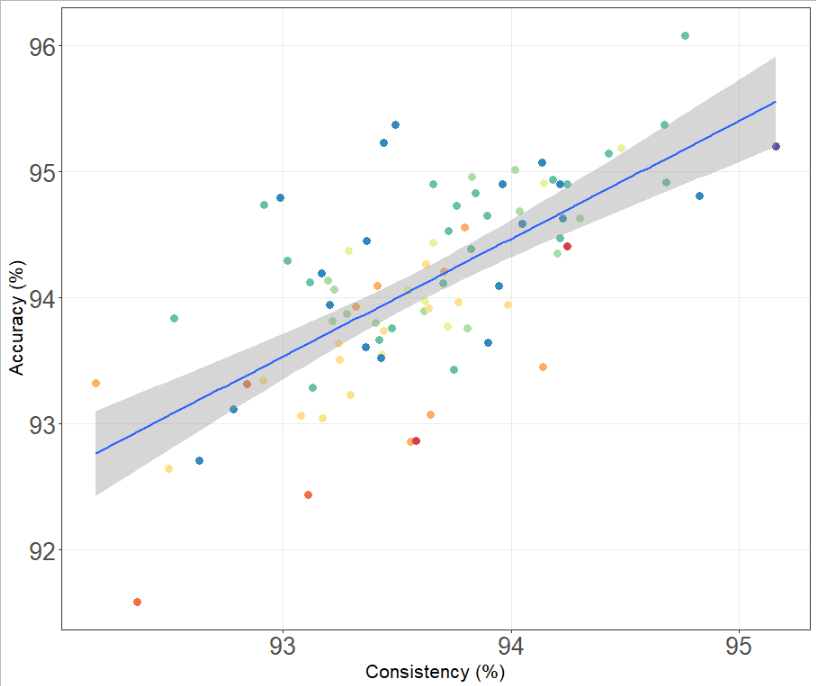 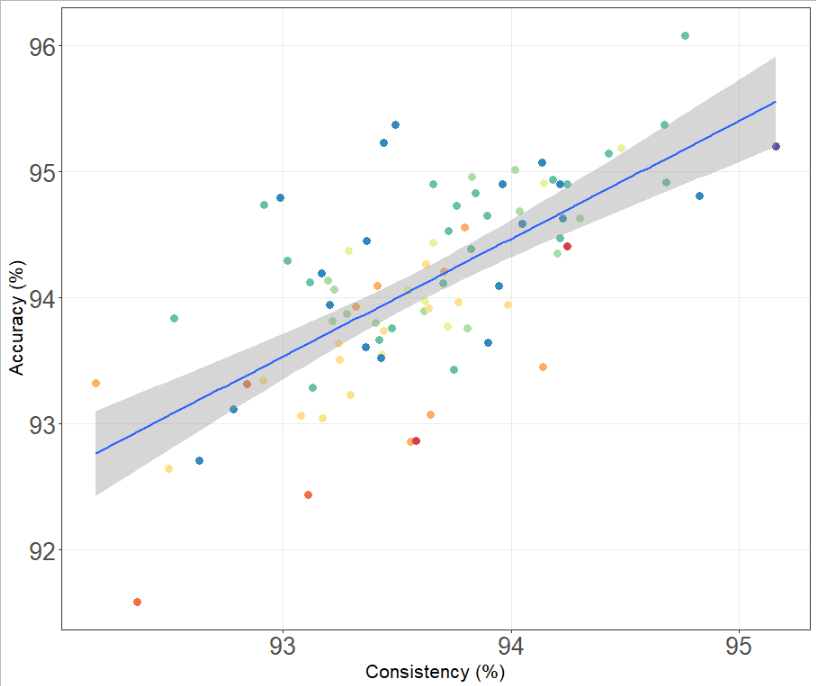 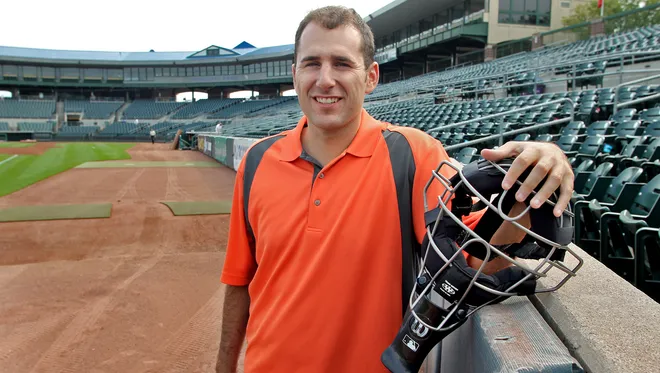 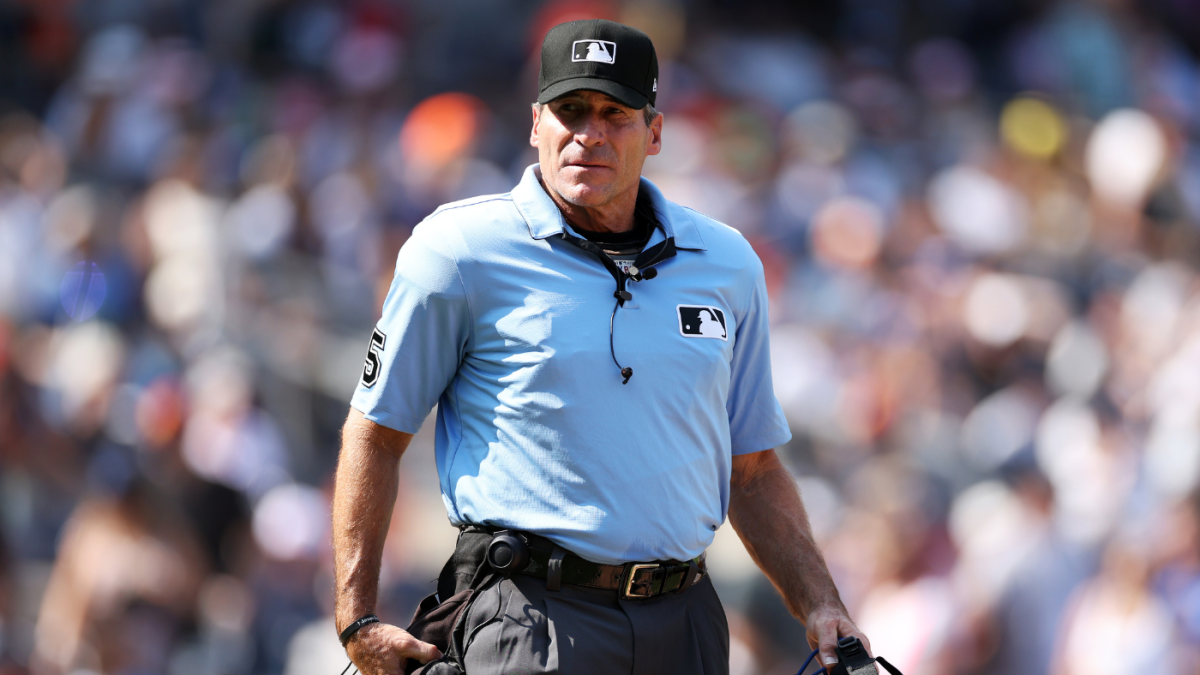 Despite the inconsistency do umpires tend to favor the home team?
We can separate all the (+) favor values and (-) values and compare the means via Wilcoxon Ranked Sum
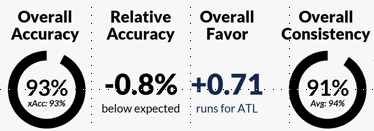 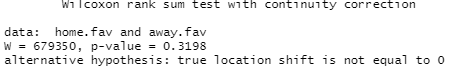 Not enough evidence to say that the umpires are favoring the home team
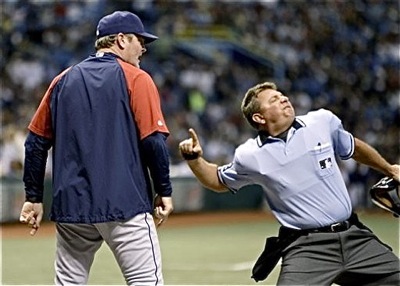 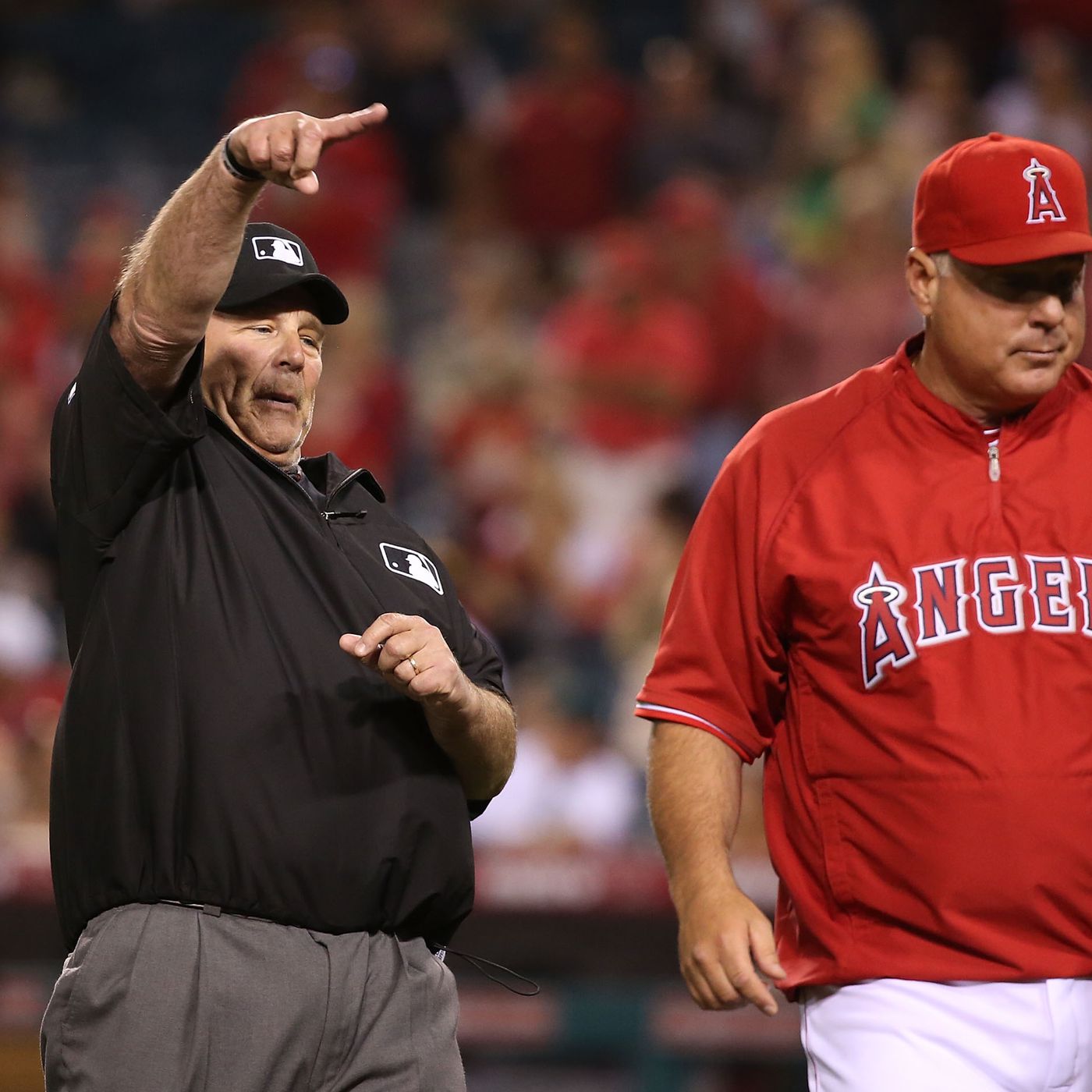 Thanks!
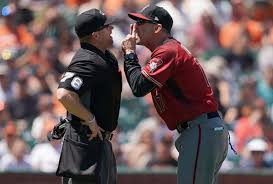 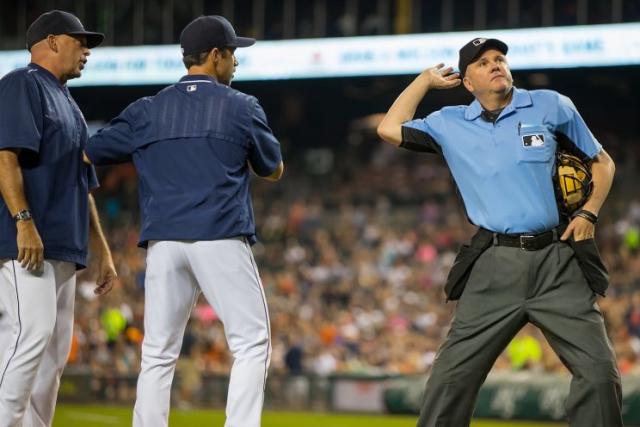